«Доброе утро»
-С добрым утром, глазки!
Вы проснулись?
-С добрым утром, ушки!
Вы проснулись?
-С добрым утром, ручки!
Вы проснулись?
-С добрым утром, ножки!
Вы проснулись?
-С добрым утром, солнце!
Мы проснулись!
«Научим мышат трудиться»
Украинская народная сказка «Колосок»
Времена года
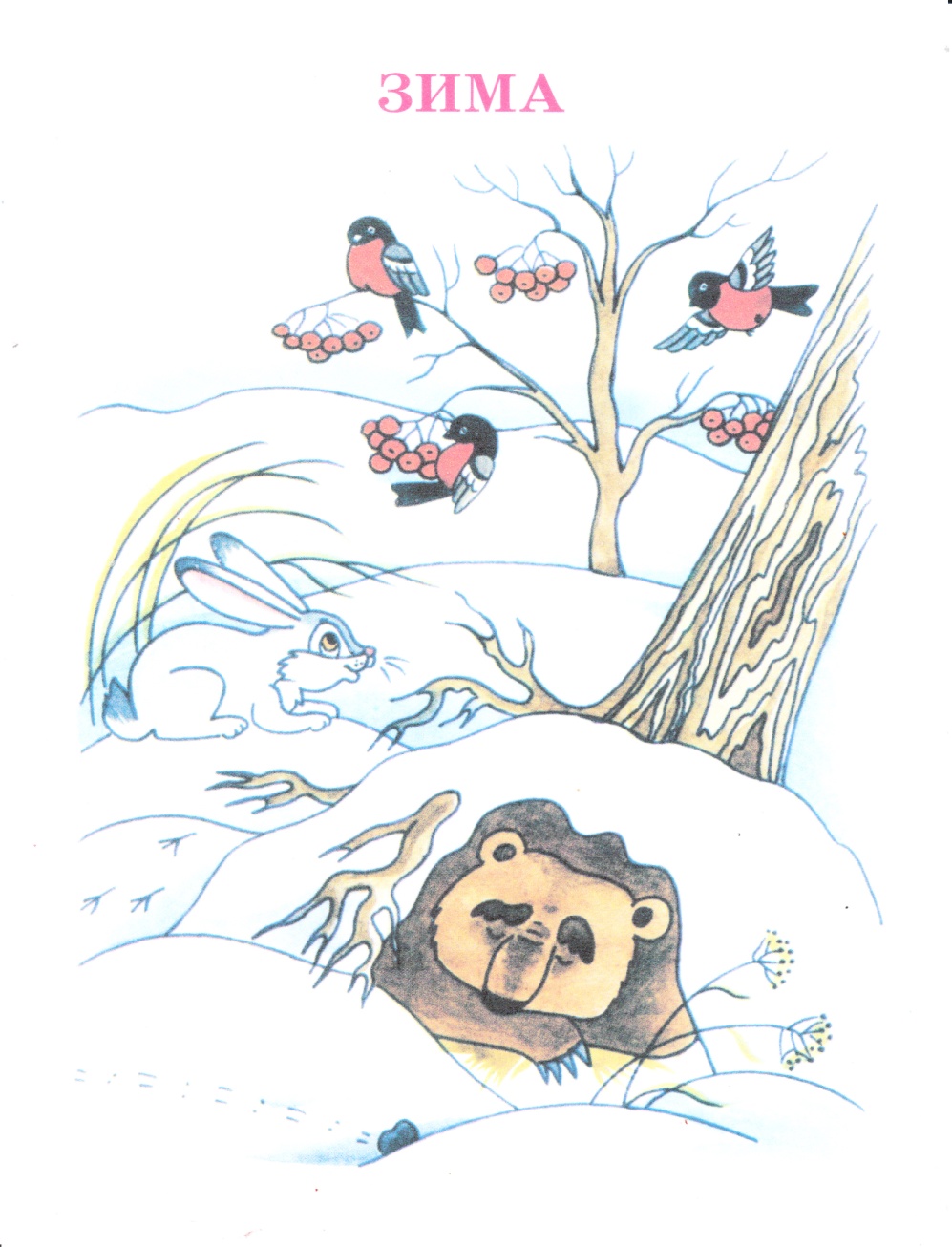 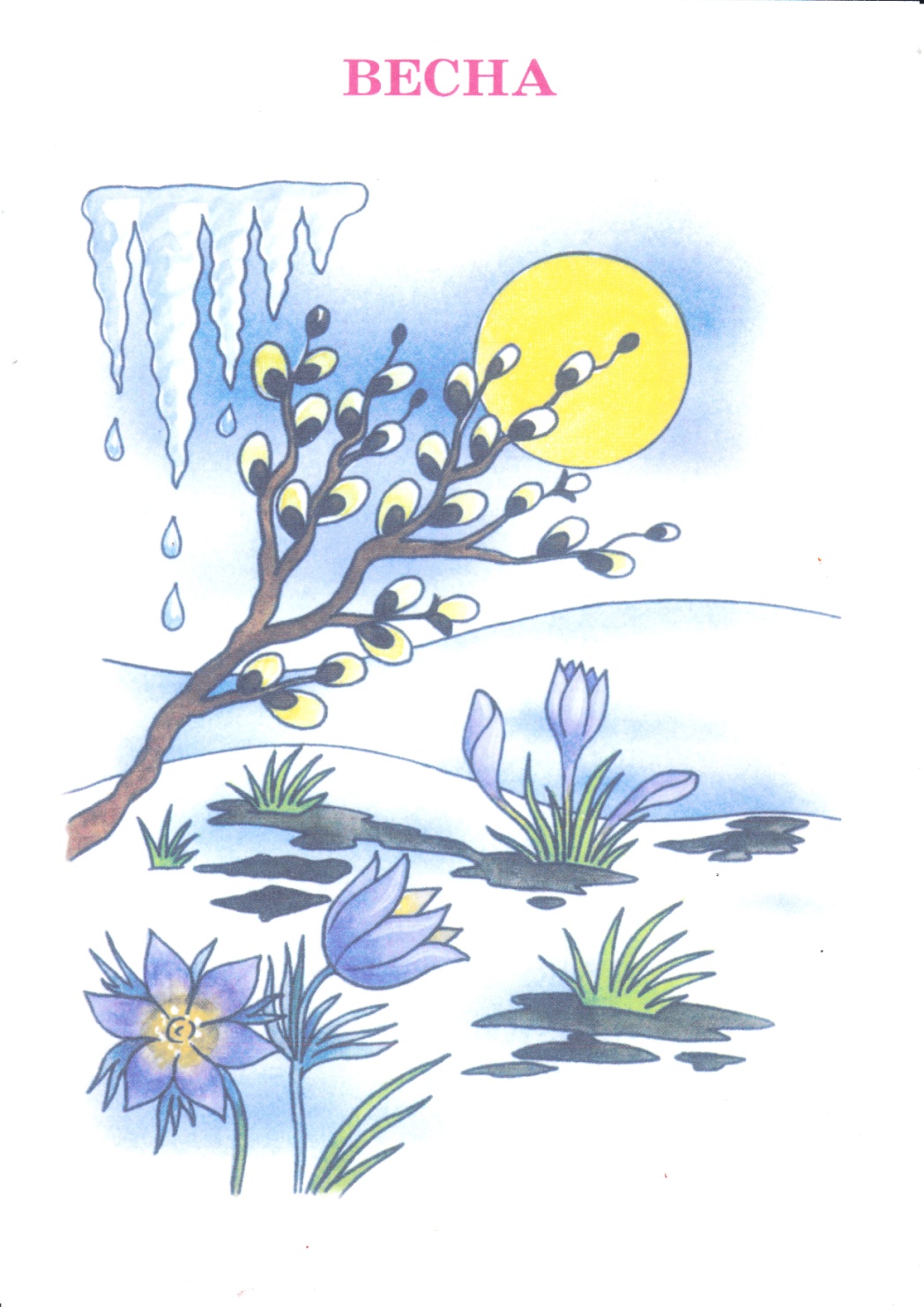 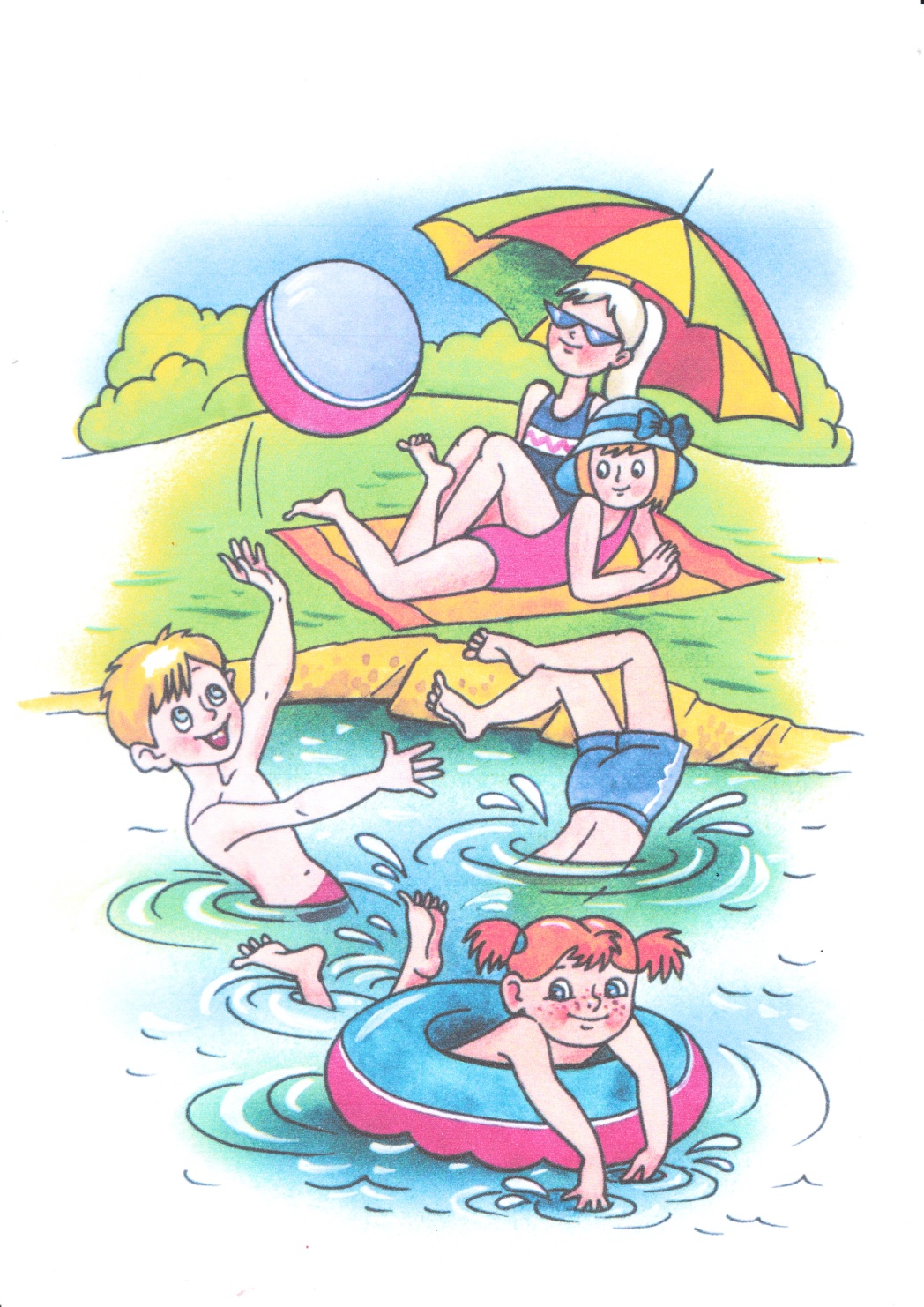 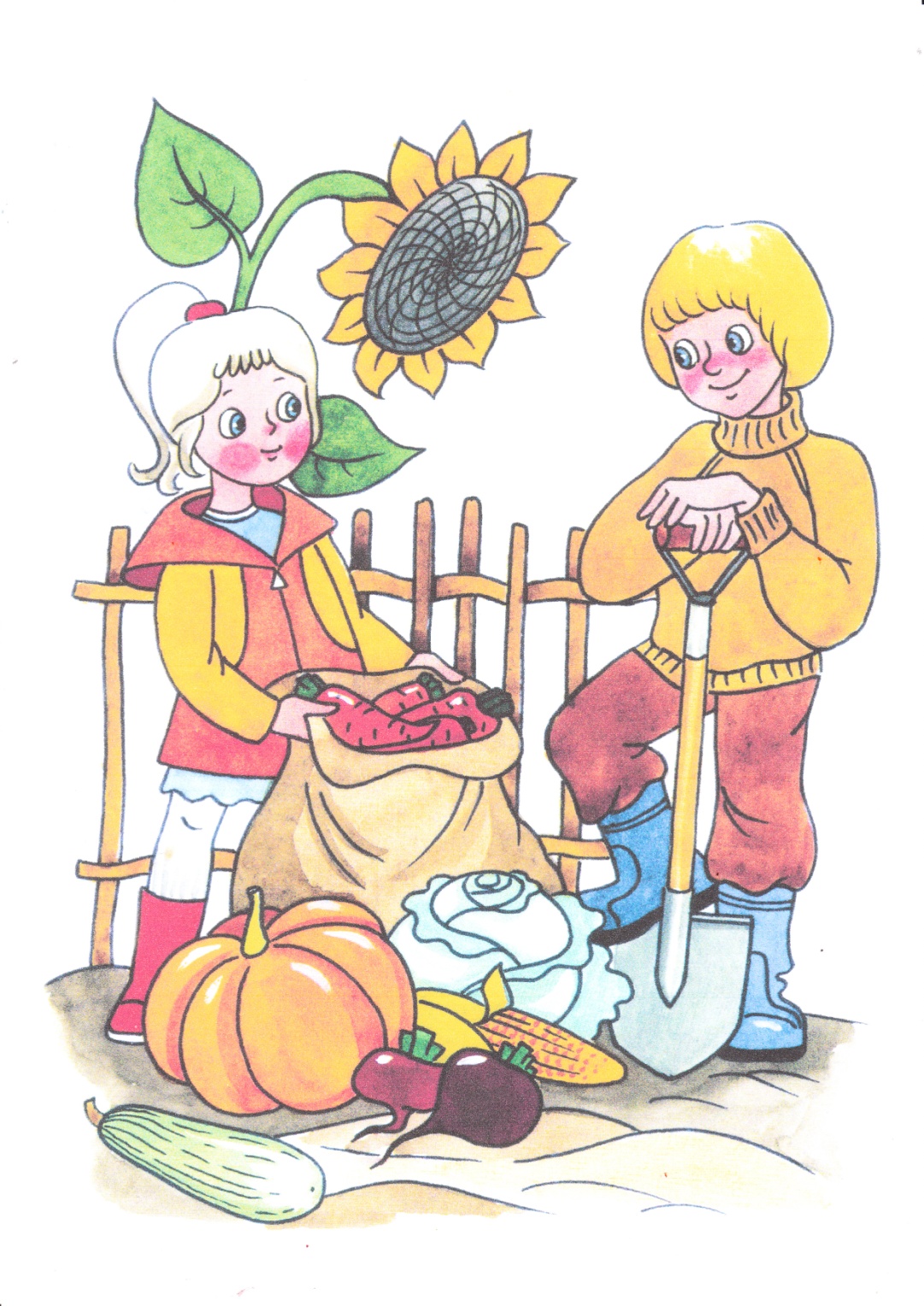 КАК ПОЯВЛЯЮТСЯ пироги на столе?
Что делали весной в поле?Чем пахали землю?
Что делали потом?
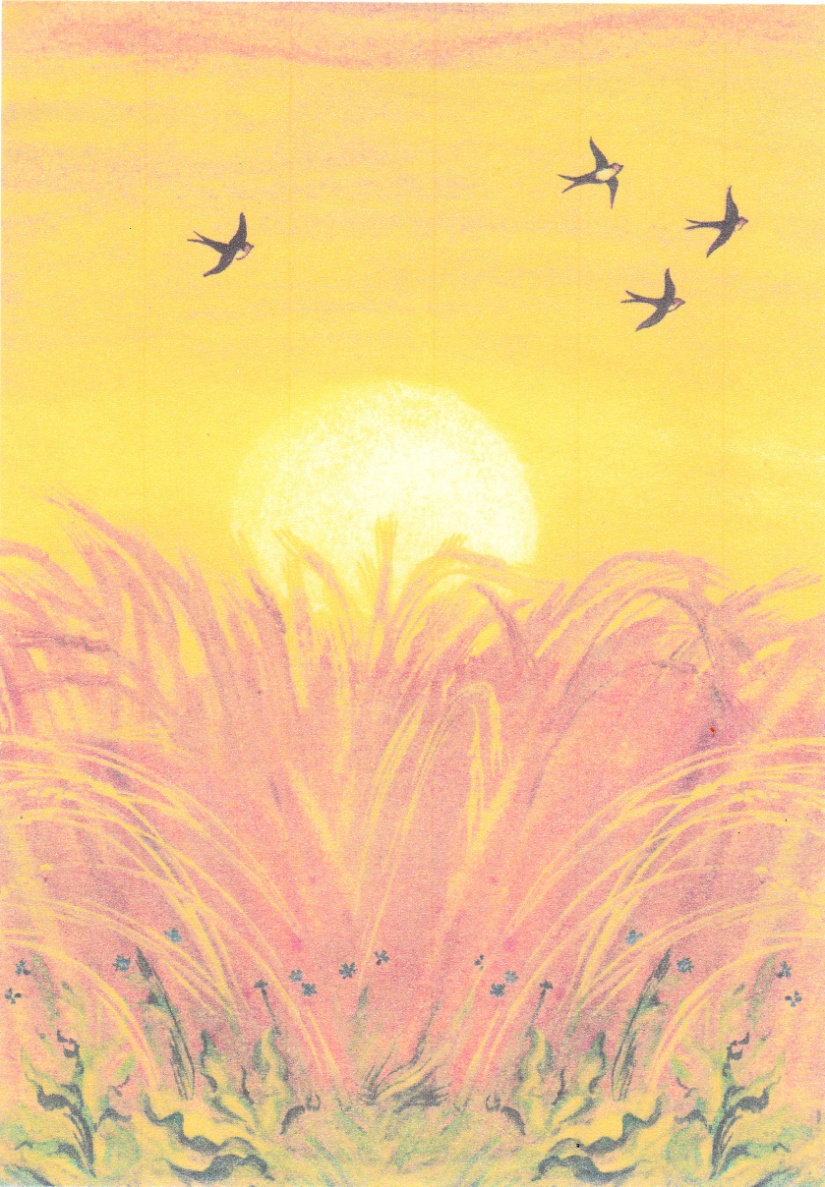